Prova på Friskfaktorlabbet
Malin Berggren
Verksamhetsutvecklare
Ibland säger folk till mig att ”det här vet vi redan”. Yes, säger jag då – genomför det!  Då blir det svårare…
Eva VingårdProf emeritus arbets- och miljömedicinUppsala universitet
”Vad är friskfaktorer?” Studio Friskfaktor 2 juni 2023
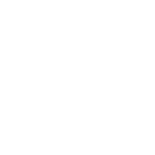 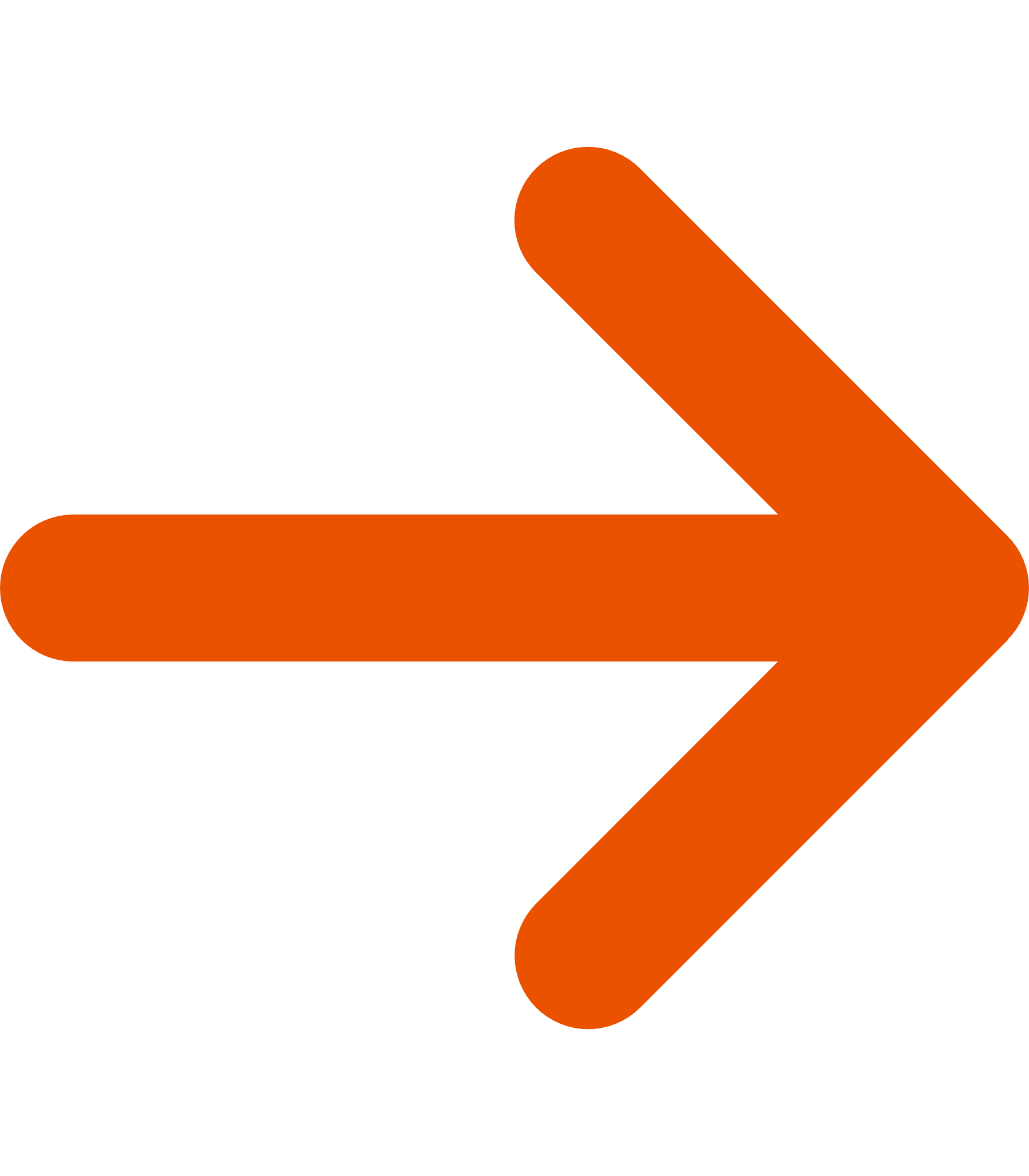 Jag ställer följdfrågor
Alla behöver hjälpas åt i friskfaktor-arbetet!
Jag ställer följdfrågor
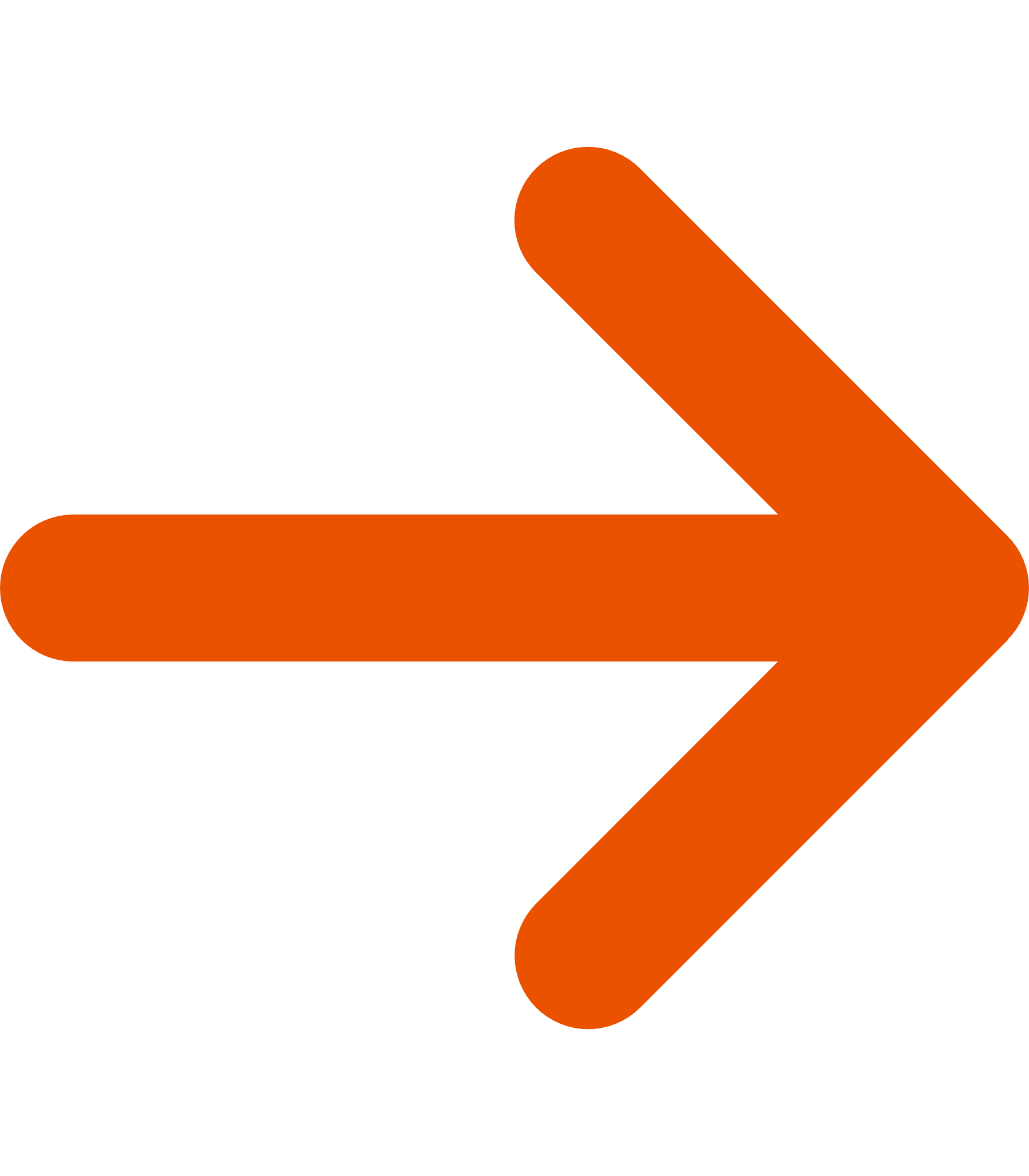 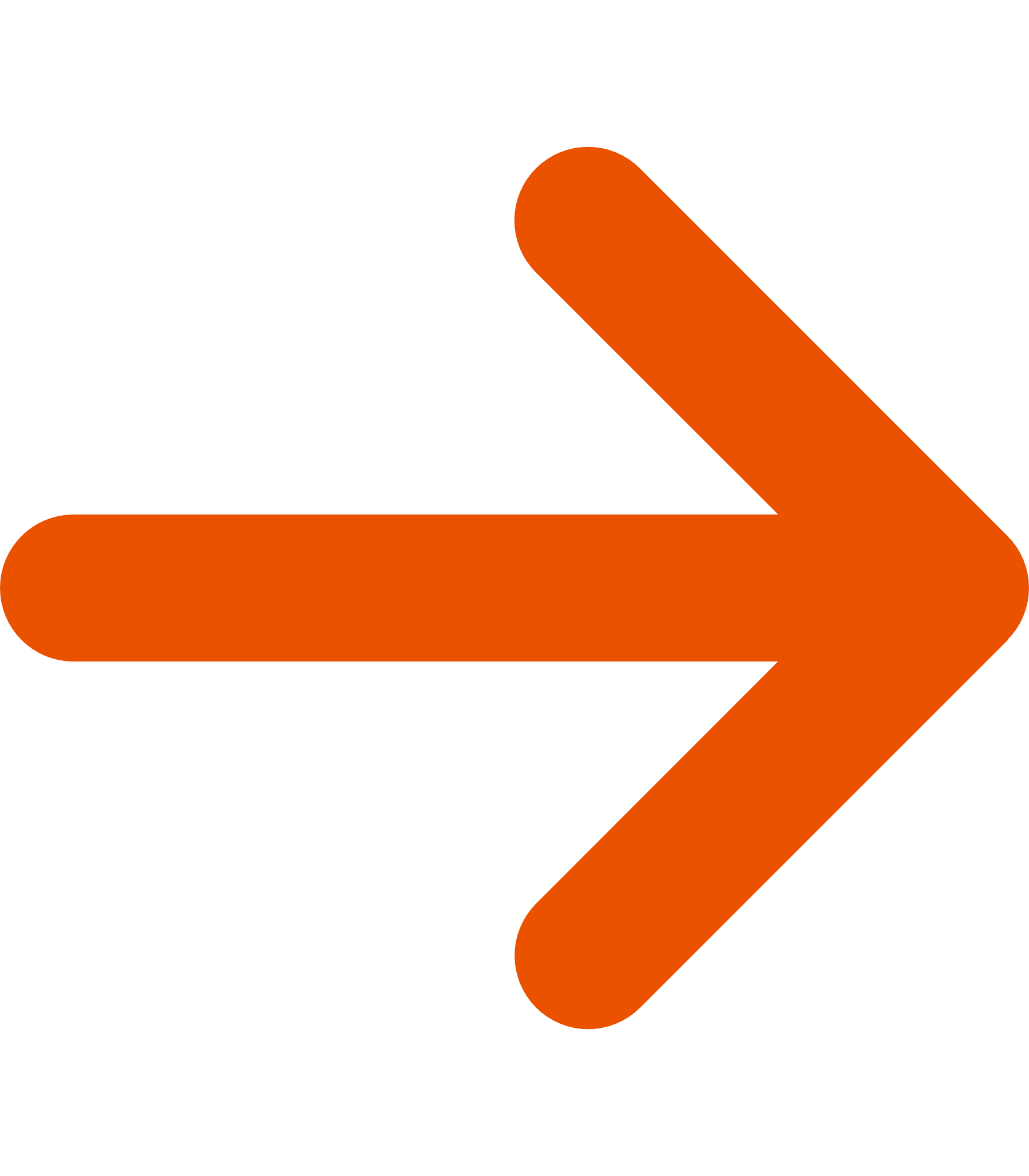 Jag ställer följdfrågor
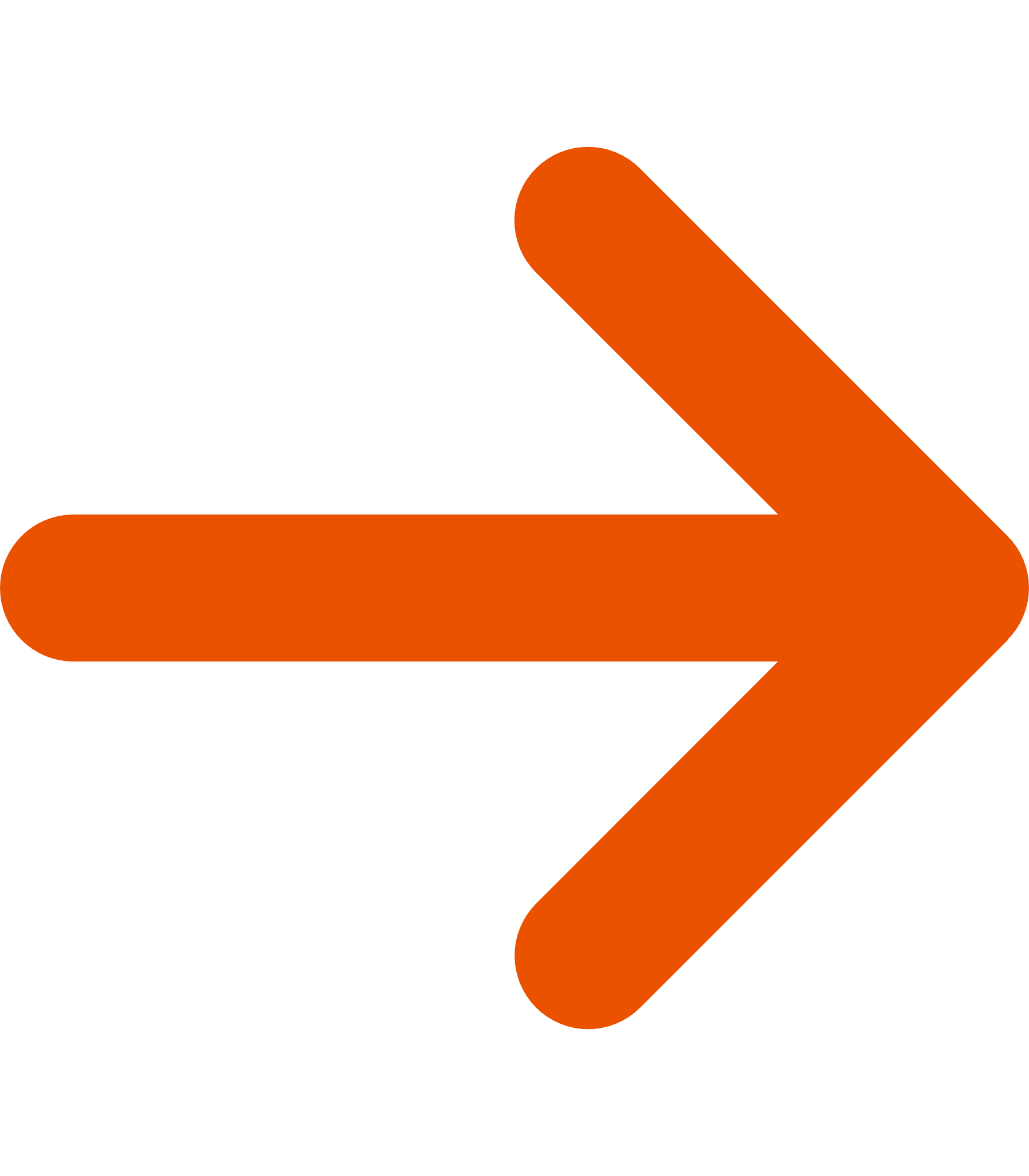 Jag ställer följdfrågor
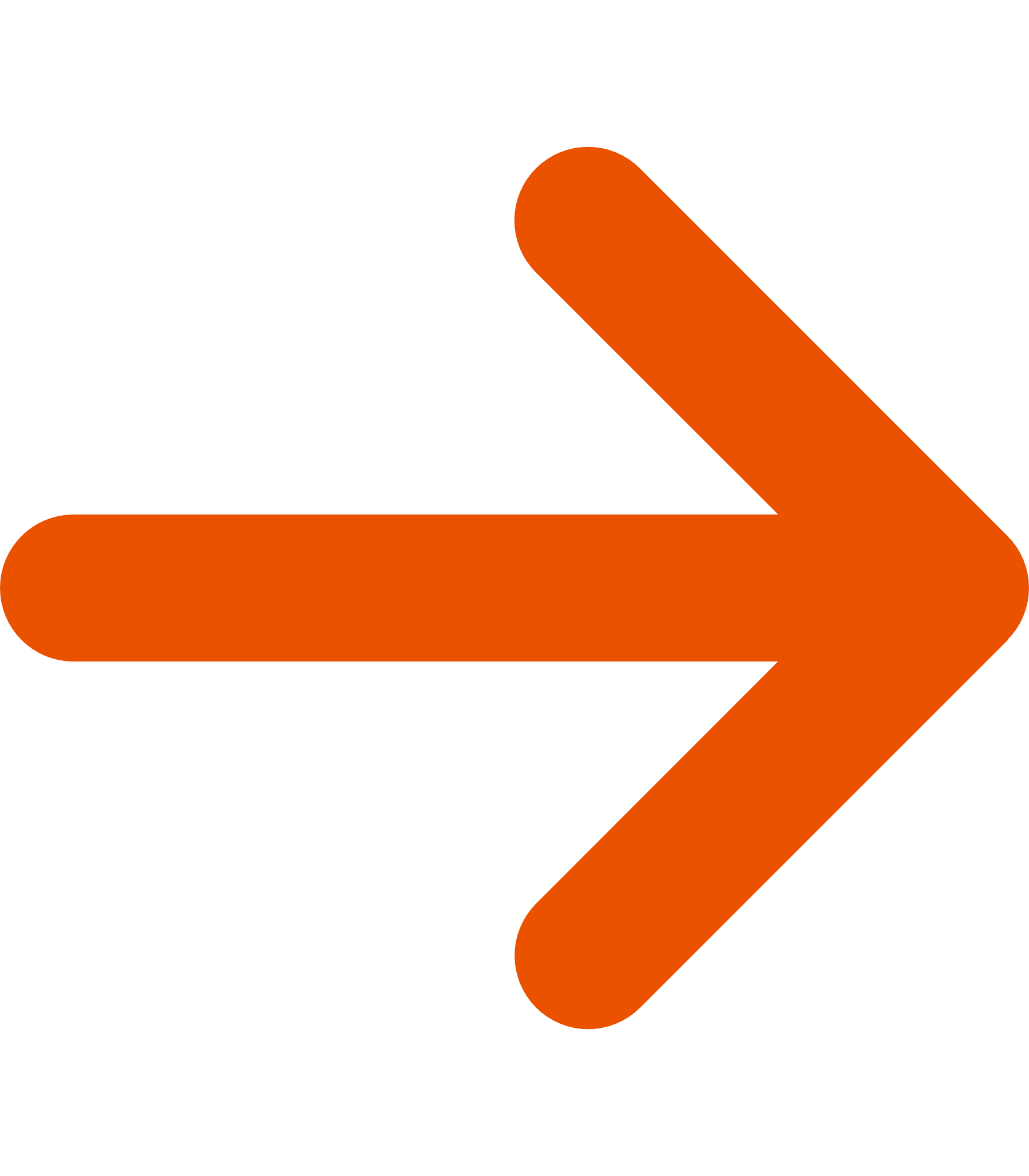 Jag ställer följdfrågor
Jag ställer följdfrågor
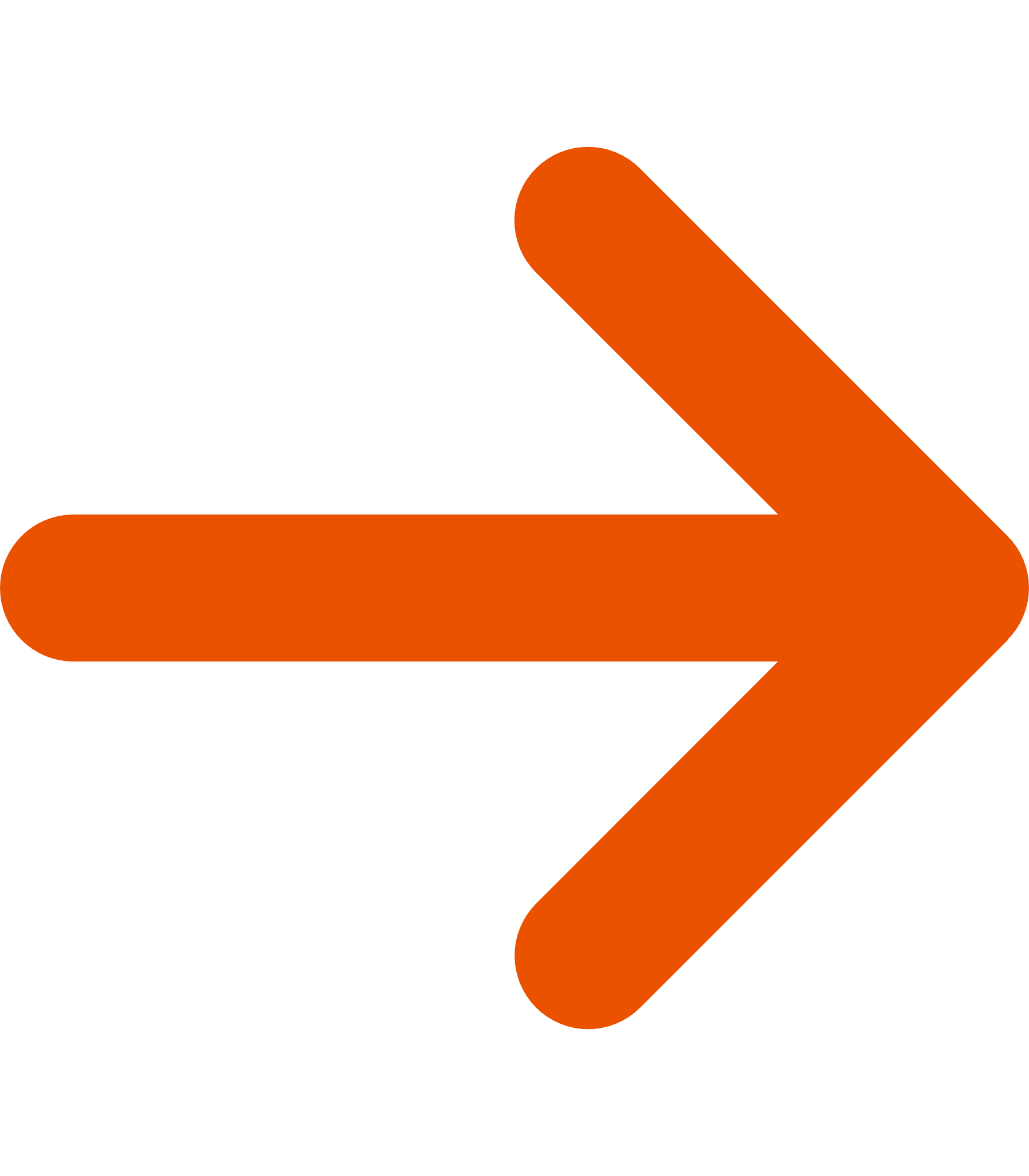 Gör inte mer – gör annorlunda!
Friskfaktorlabbet
Kom igång med friskfaktorer!
Friskfaktorlabbet
Två olika aktiviteter
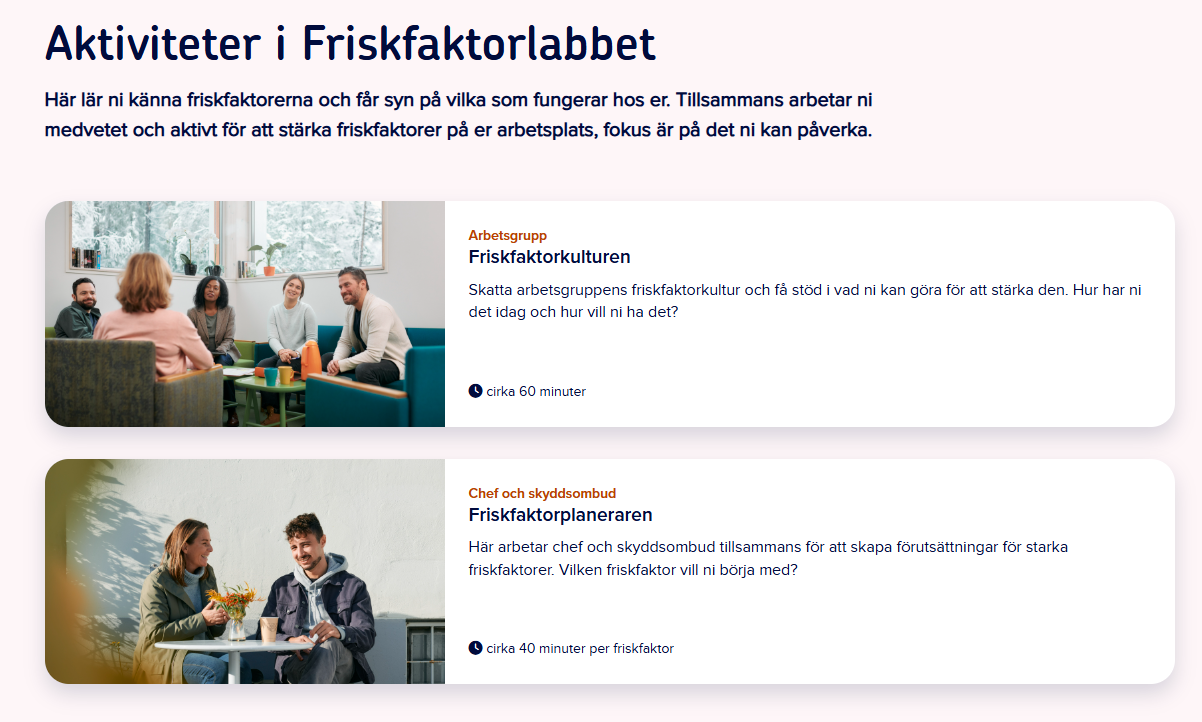 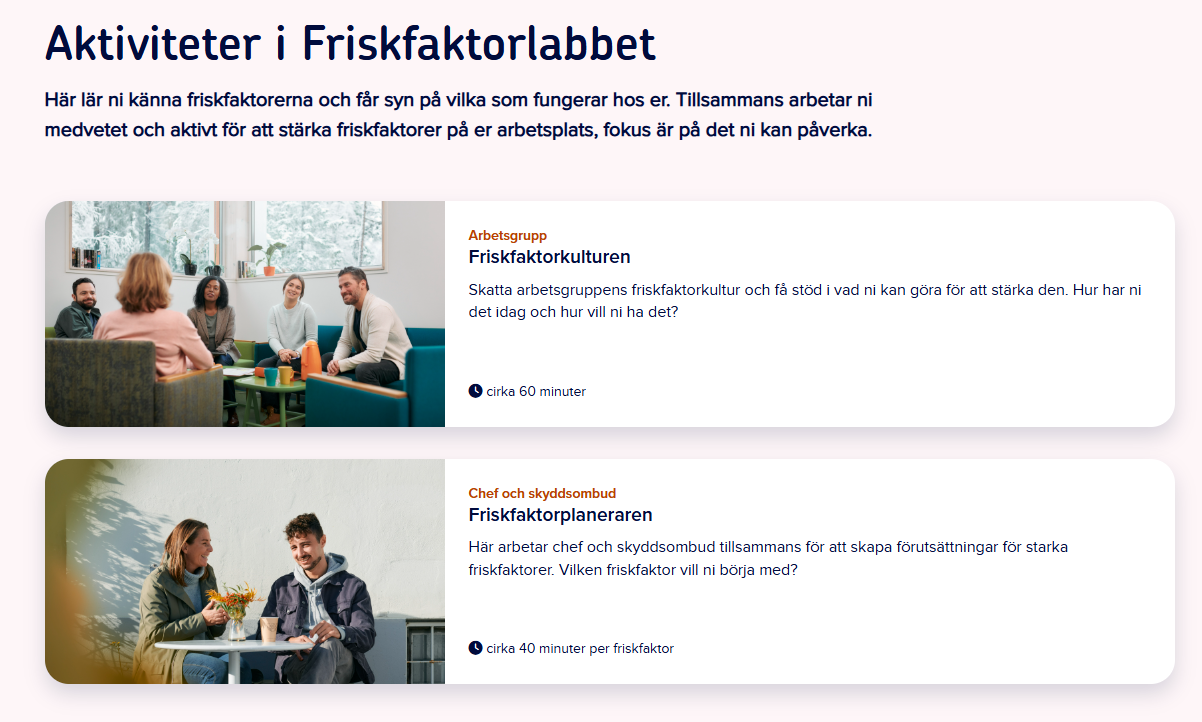 Aktivitet i Friskfaktorlabbet
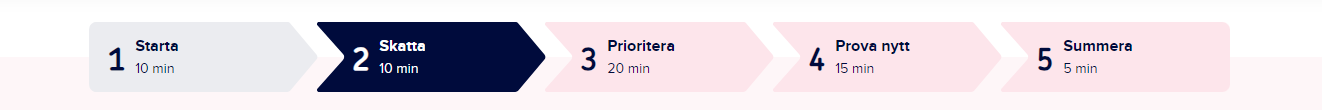 Friskfaktorkulturen
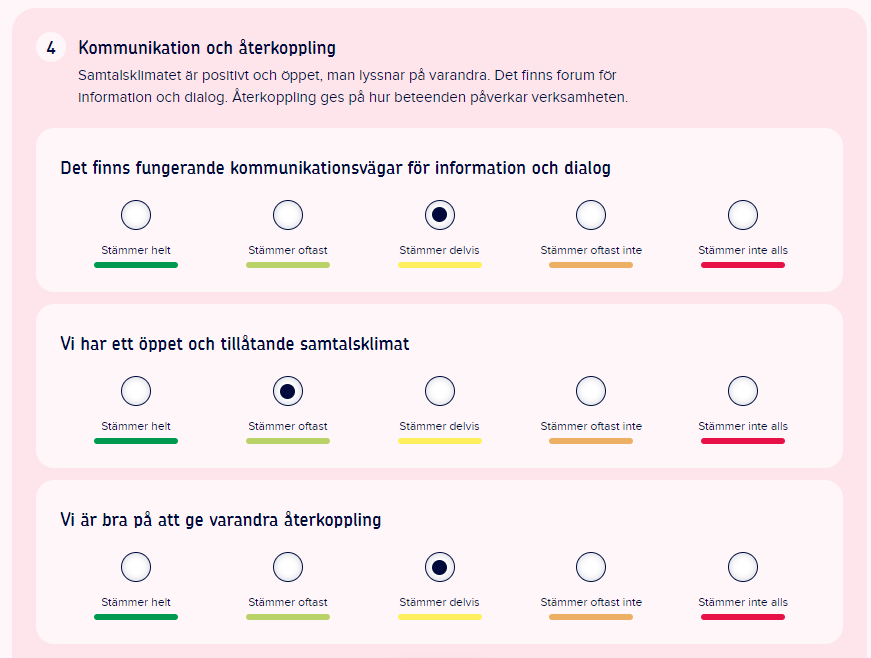 Film och reflektion
Individuell skattning
Gemensamt nuläge
Prioritera tillsammans
Välj beteenden
Summera och planera
Aktivitet i Friskfaktorlabbet
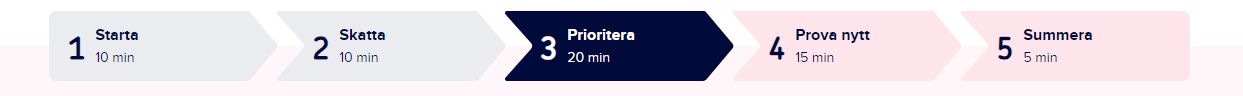 Friskfaktorkulturen
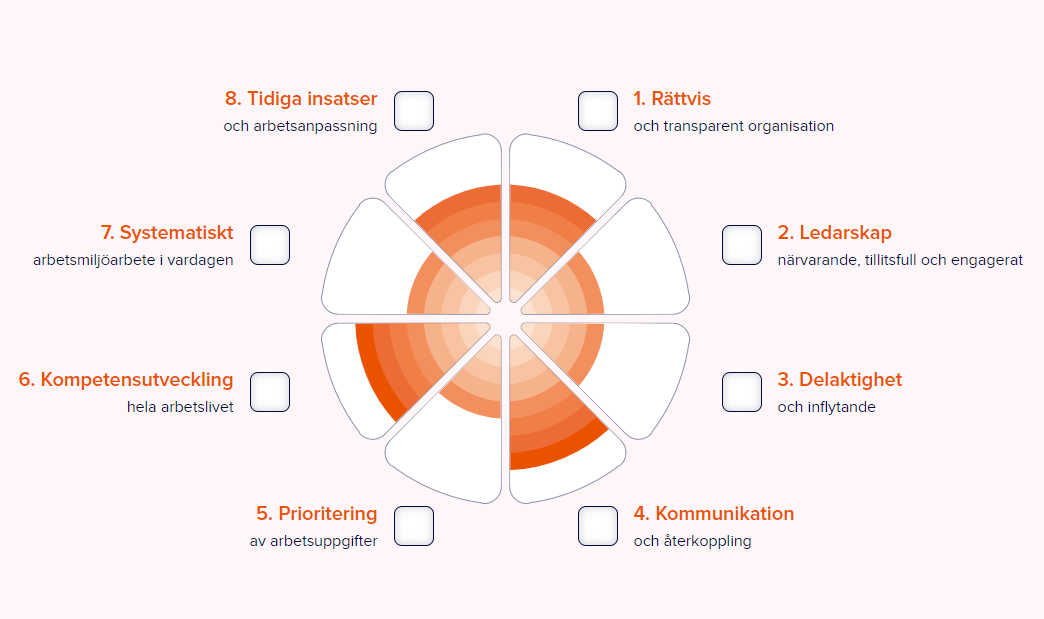 Film och reflektion
Individuell skattning
Gemensamt nuläge
Prioritera tillsammans
Välj beteenden
Summera och planera
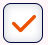 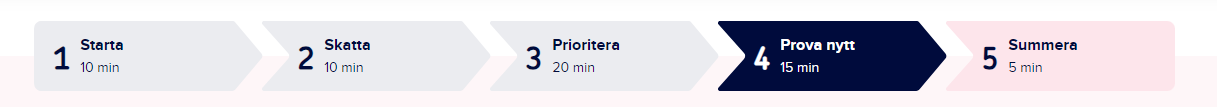 Aktivitet i Friskfaktorlabbet
Friskfaktorkulturen
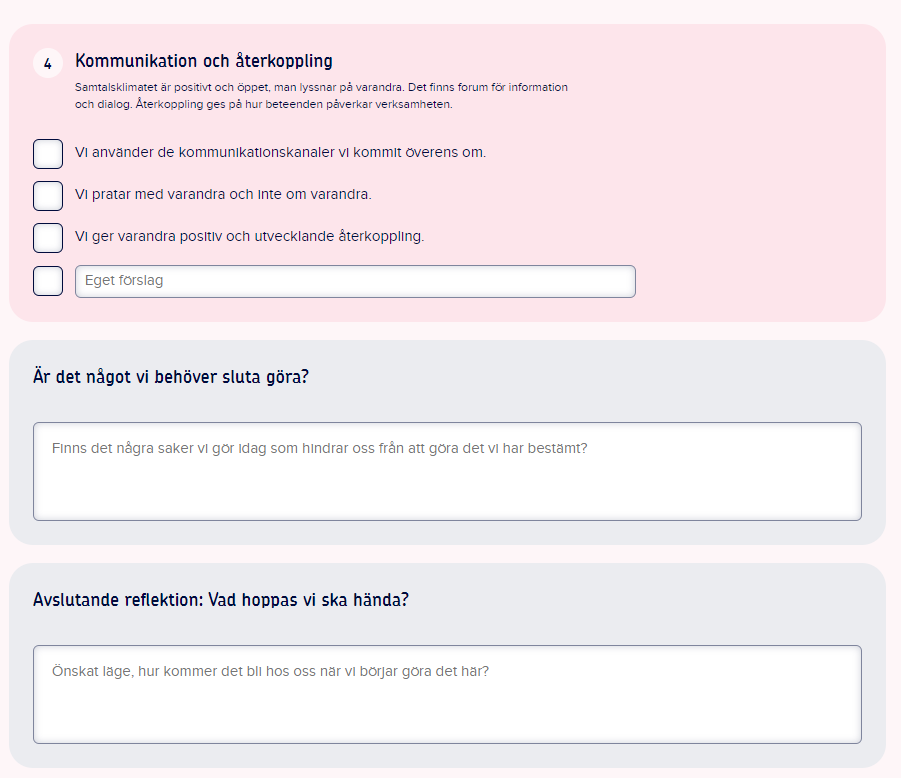 Film och reflektion
Individuell skattning
Gemensamt nuläge
Prioritera tillsammans
Välj beteenden
Summera och planera
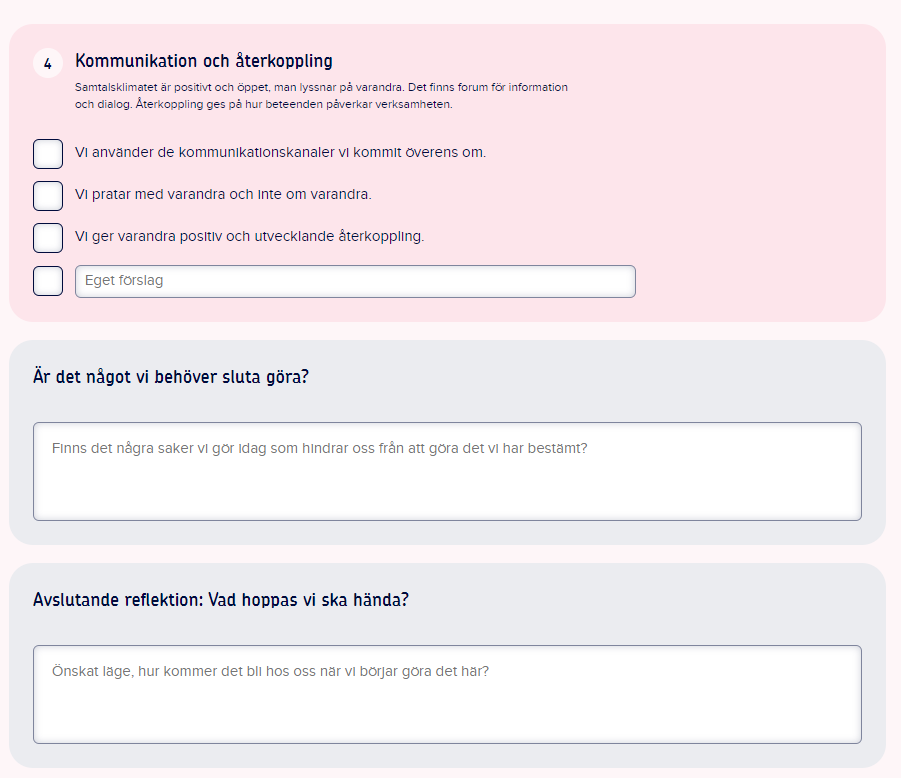 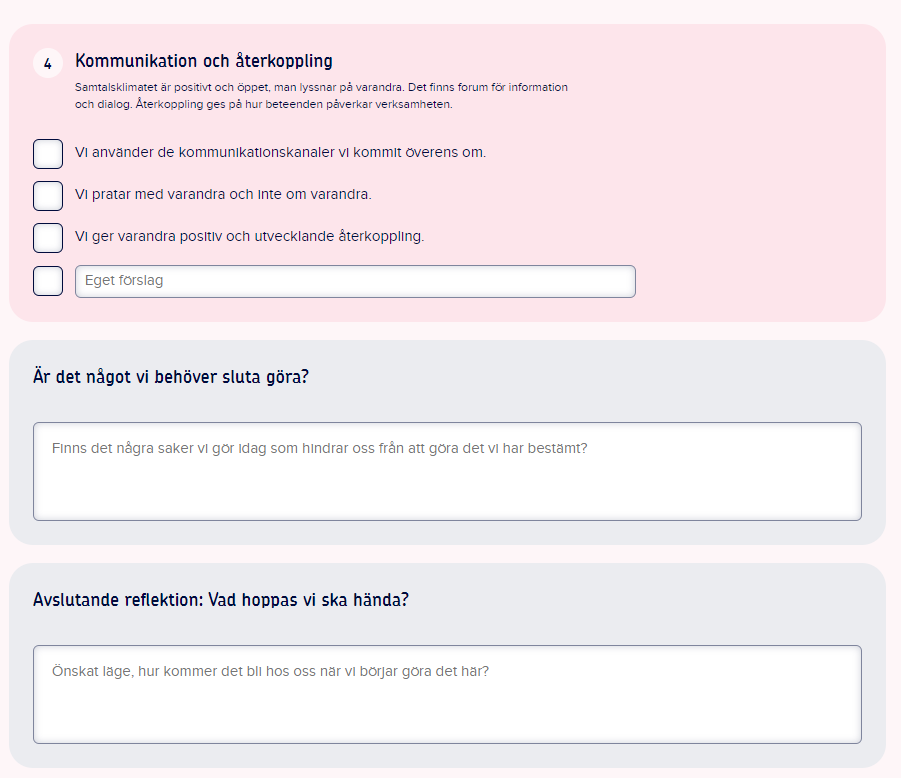 Aktivitet i Friskfaktorlabbet
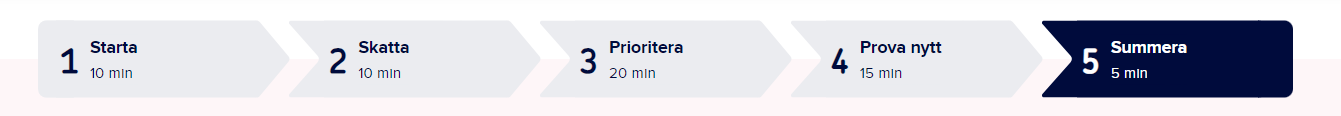 Friskfaktorkulturen
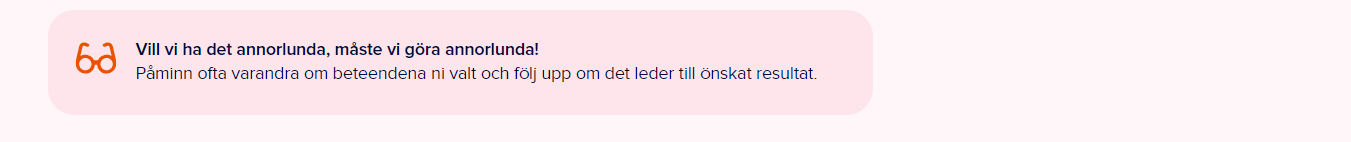 Film och reflektion
Individuell skattning
Gemensamt nuläge
Prioritera tillsammans
Välj beteenden
Summera och planera
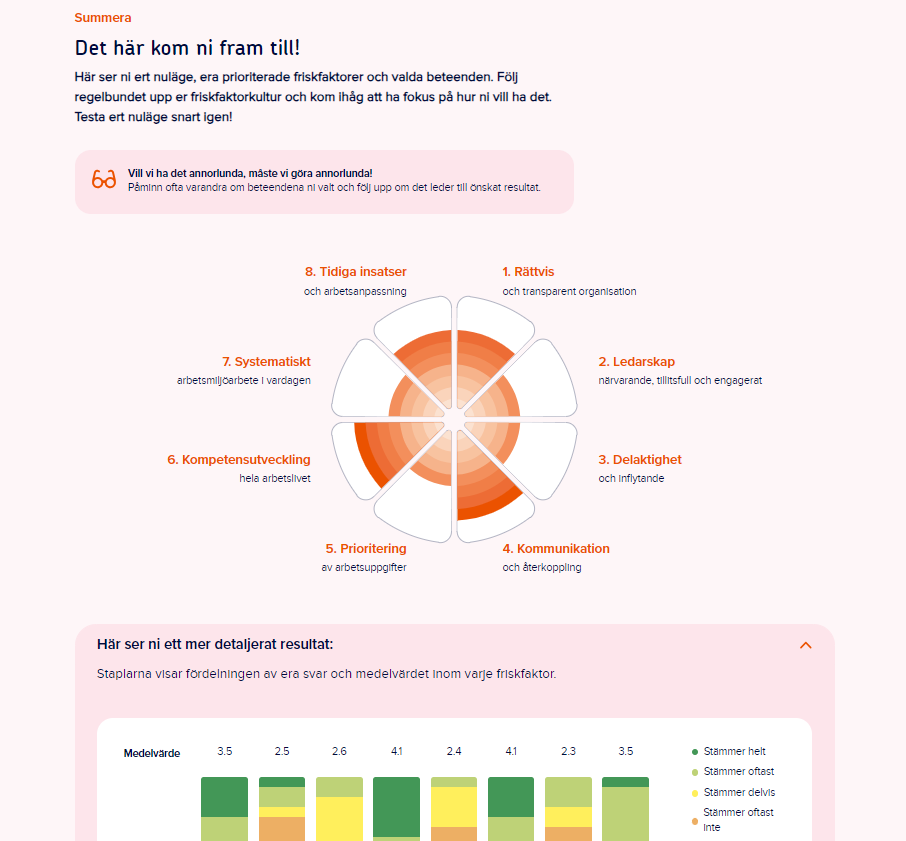 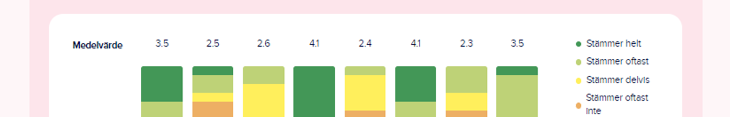 Friskfaktorlabbet
Uppföljningsstöd
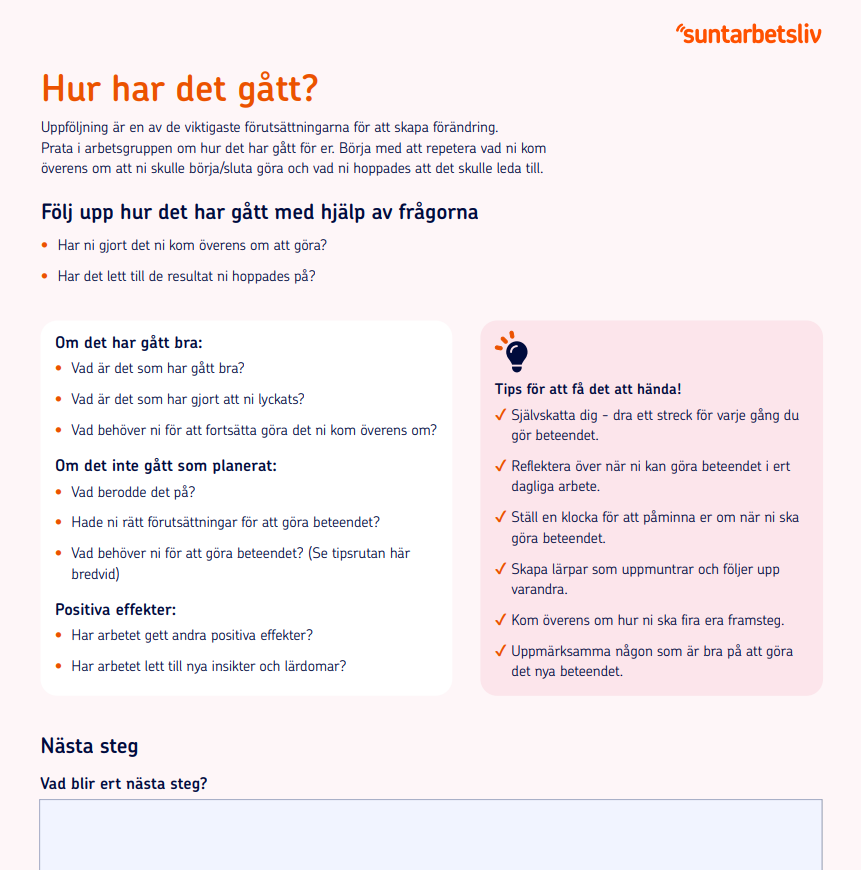 Följa upp om det blev som det var tänkt.
Prova något nytt om ni inte nådde i mål.
Fira framsteg.
Friskfaktorlabbet
Två olika aktiviteter
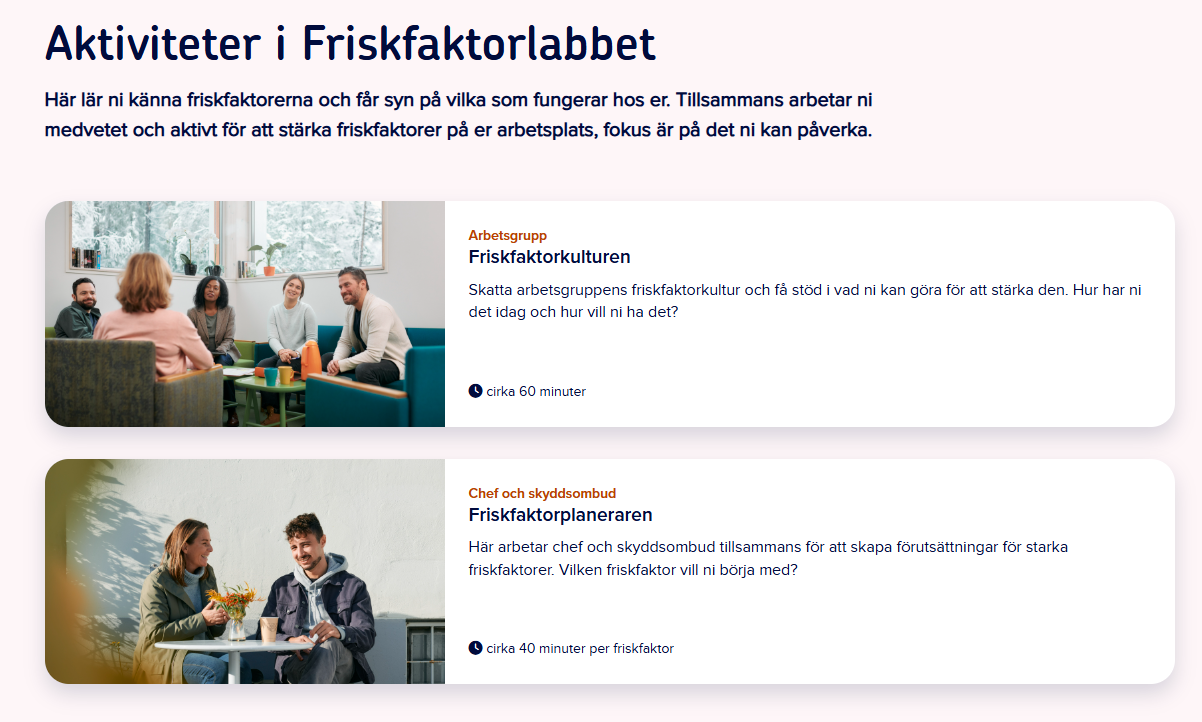 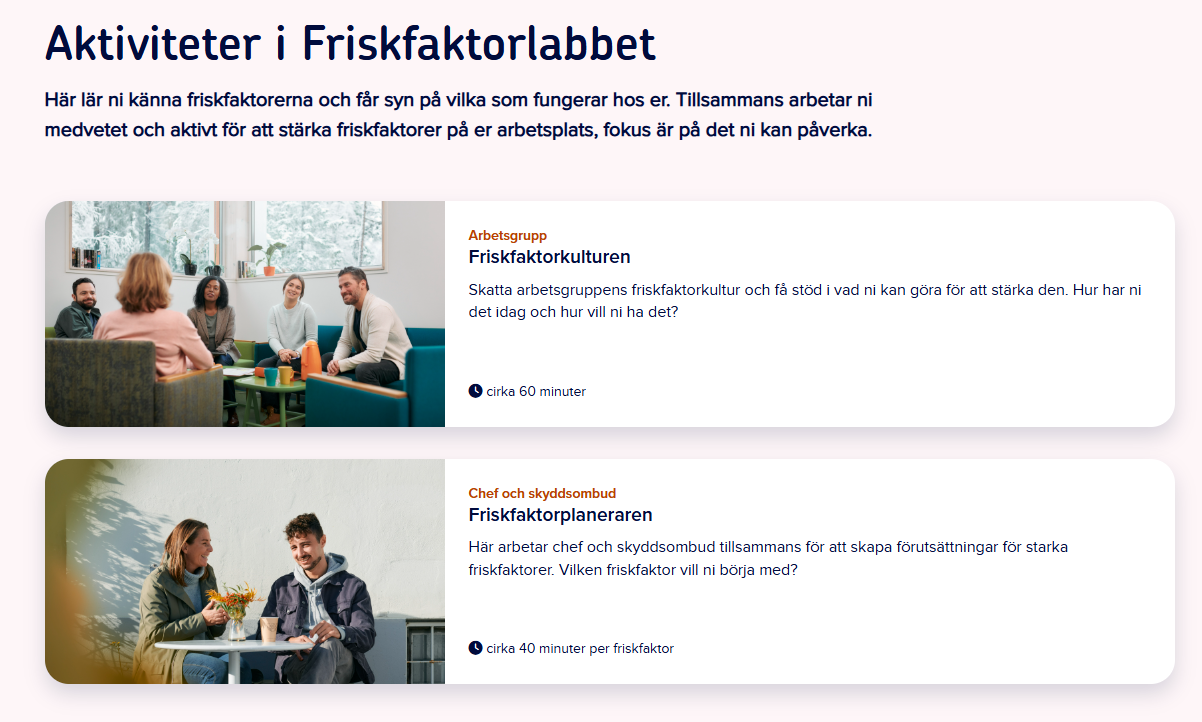 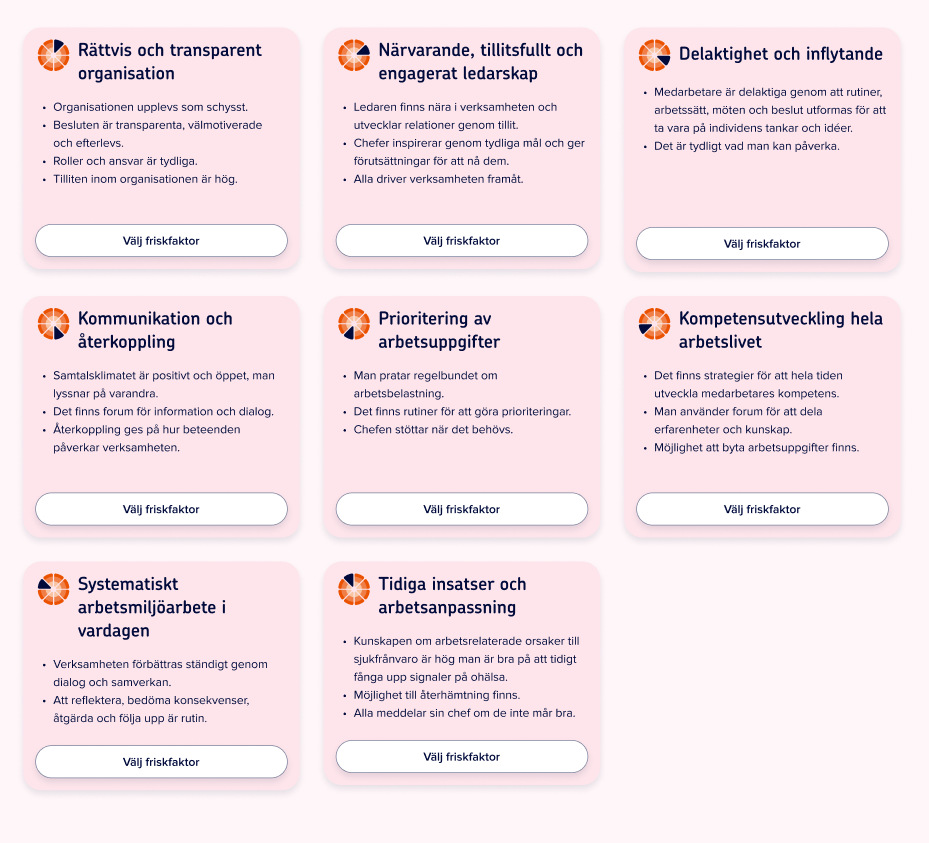 Aktivitet i Friskfaktorlabbet
Friskfaktorplaneraren
Skapa förutsättningar för friskfaktorer – en i taget
Gemensamt nuläge 
Prioritera tillsammans
Konkretisera vad ni ska göra
Involvera medarbetare
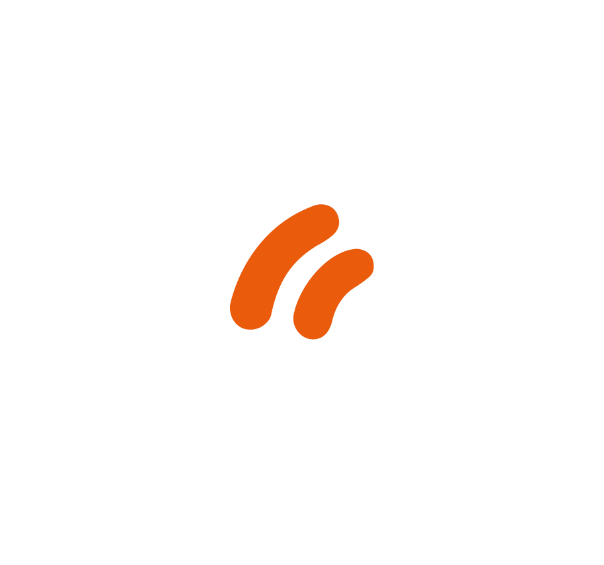 Aktivitet i Friskfaktorlabbet
Friskfaktorplaneraren
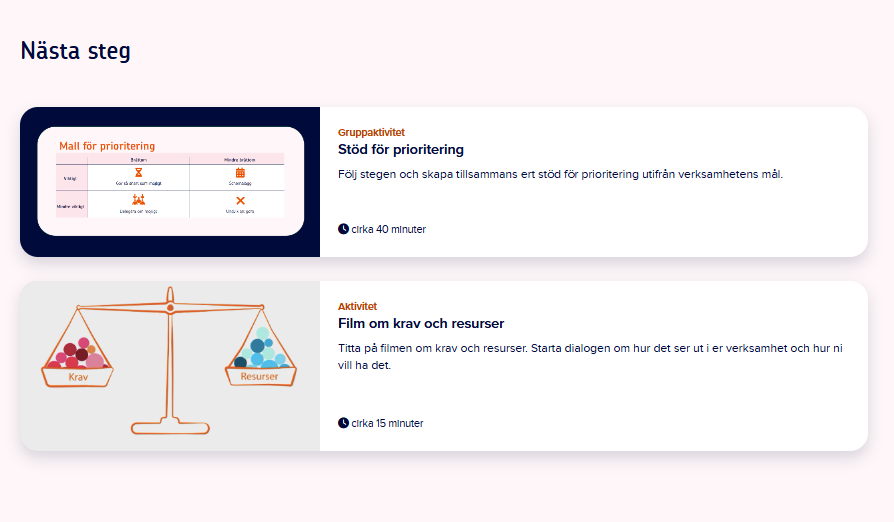 Skapa förutsättningar för friskfaktorer – en i taget
Gemensamt nuläge 
Prioritera tillsammans
Konkretisera vad ni ska göra
Involvera medarbetare
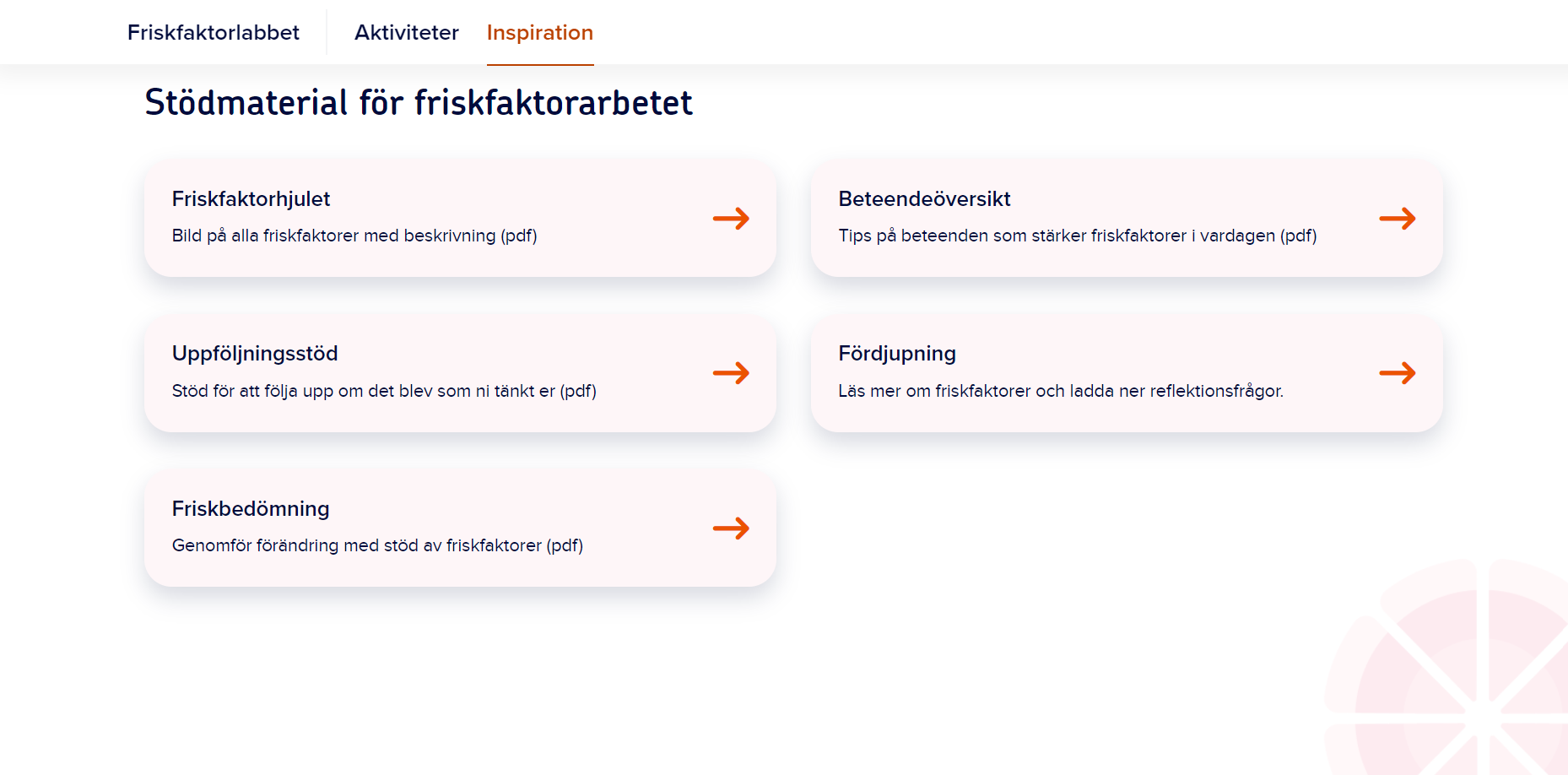 Planera förändring av verksamhet med stöd av friskfaktorer
Planera förändring av verksamhet med stöd av friskfaktorer
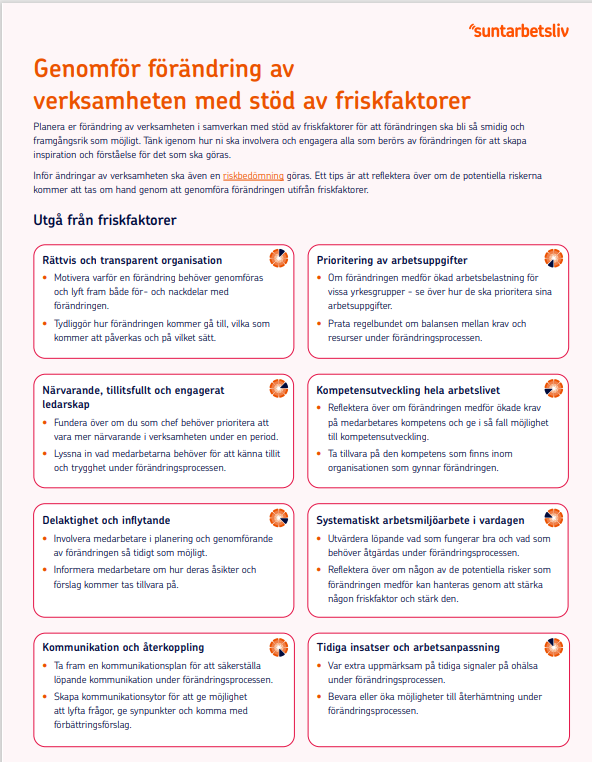 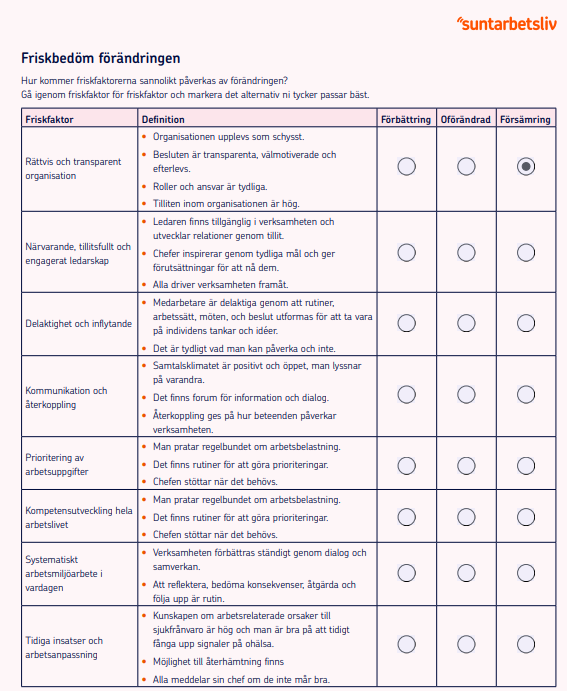 Stöd i att komma igång
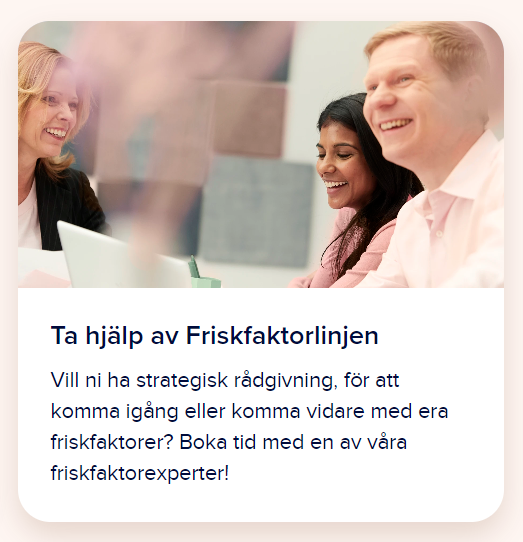 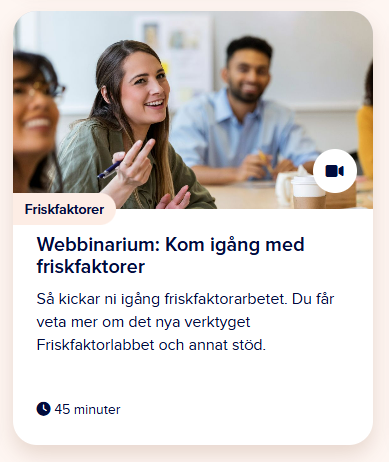 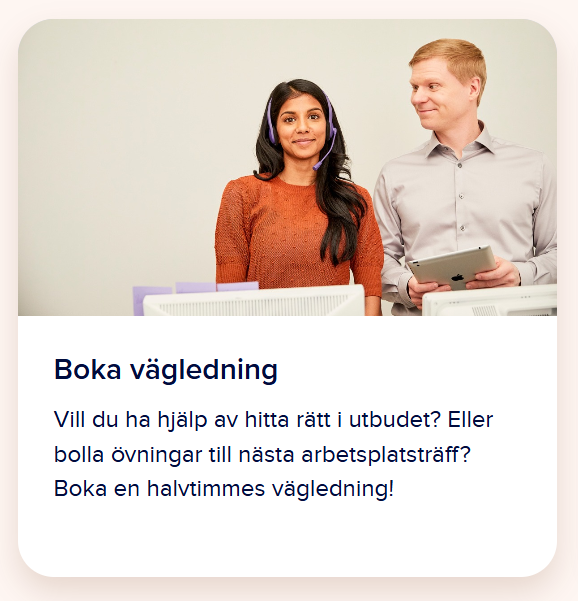 Håll dig uppdaterad
Prenumerera på suntarbetsliv.se/nyhetsbrev
Följ oss i våra sociala kanaler
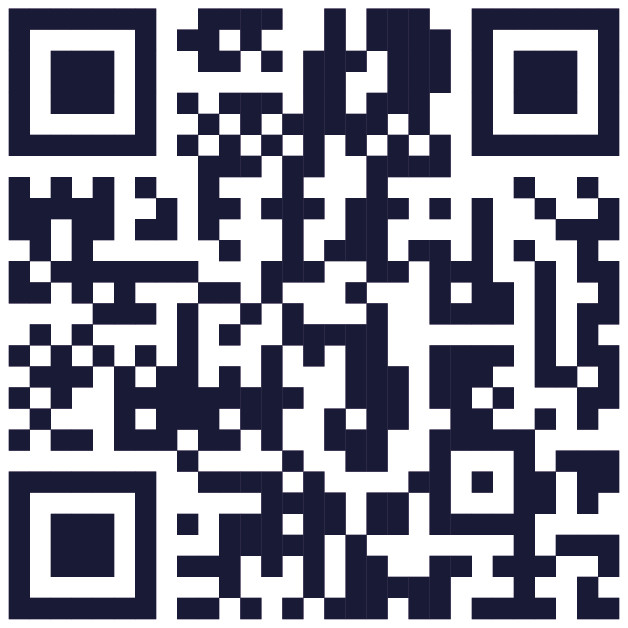 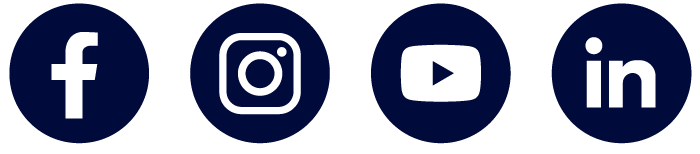